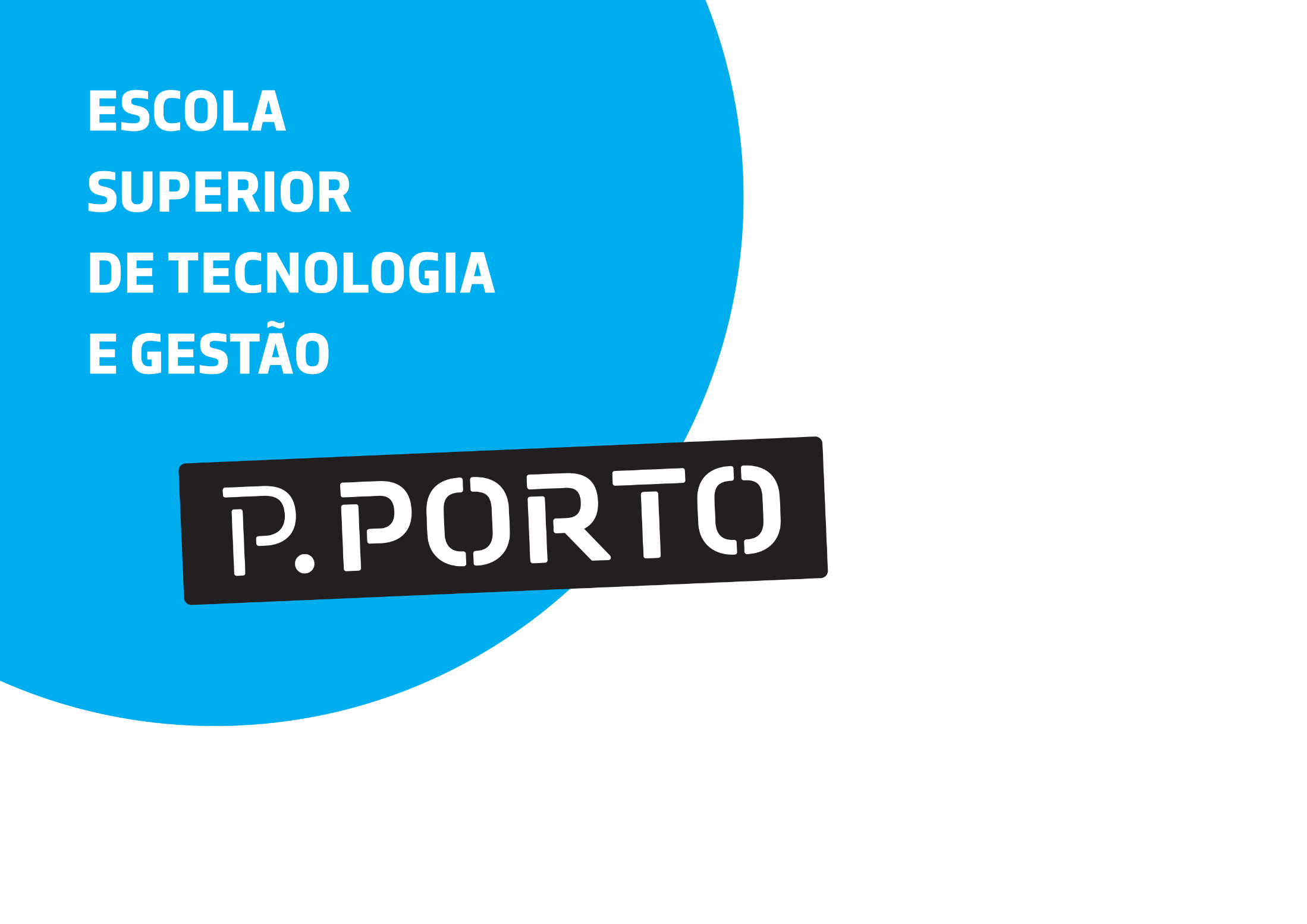 TÍTULO DE APRESENTAÇÃO
LETRA: PORTO SANS LIGHT
DOCENTE / DISCIPLINA
LOGÓTIPOS (APOIOS / PARCEIROS / OUTROS)